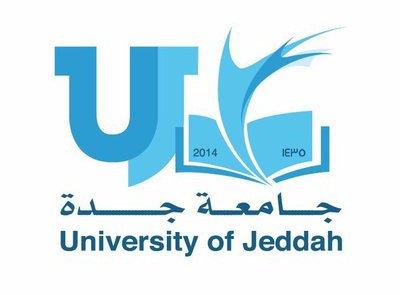 جامعة جدة
مهارات ريادة الأعمال
BUS 100
1
الفصلُ السَّادسُ: اكتشافُ مشكلاتِ وحاجاتِ العملاءِ
أهداف الفصل
تعريف الطالب بالجوانب التطبيقية لاختبار الأفكار الريادية في بيئة حقيقية وعملاء حقيقيين.
التعرف على كيفية التحقق من حاجة السوق للمشروع المقترح.
التعرف على كيفية إجراء مقابلة العملاء والتعرف على مشكلاتهم واحتياجاتهم, ورغباتهم.
تحديد الأهداف من التعرف على مشكلات واحتياجات العملاء.
الهدف من التعرف على مشكلات واحتياجات العملاء:
الهدف الرئيس من مقابلة العملاء هو التعلم وليس البيع.
تساعد مقابلات العملاء حول المشكلة إلى التاكد من ان الأشخاص الذين تتم مقابلتهم بمثلون فعليا شريحة العملاء المستهدفة بالمنتج النهائي.وأنَّ حجم هذه الشريحة قابل للنمو في المستقبل، بحيث يكون مناسبًا ليتحوَّل المنتج في المستقبل إلى منتج مربح.
اكتشاف حجم الشريحة المستهدفة.
من الفوائد لإجراء مقابلة العملاء حول المشكلات هو اكتشاف ما إذا كانت شريحة العملاء صغيرة جدًّا، بحيث لا تكون مجديَّة اقتصاديًّا في المستقبل. على سبيل المثال قد يعمل فريق ريادي على إنشاء منصَّة تقوم على تقديم خدمات تنظيم رحلات تسلُّق الجبال، أو إقامة دورات تعليم الرسم في السعوديَّة، ويكتشف لاحقًا بأنَّ العملاء المستهدفين عددهم قليل جدًّا في السوق السعودي، وبالتالي يكون المشروع غير مجدٍ اقتصاديّاً ليغطي تكاليف تطوير وتسويق التطبيق.
(2) كيفية مقابلة العملاء حول المشكلات/الحاجات:
هناك قائمة بالعديد من التعليمات والنصائح المتعلقة بكيفية إجراء المقابلات مع العملاء حول المشكلة:

١- الحرص على إجراء المقابلات وجهًا لوجه مع العملاء، وذلك لأنَّ جودة التواصل تكون أسهل وأفضل جودة (مقارنة مع الوسائل والخيارات الأخرى).
٢- إجراء مقابلة مع عميل واحد في كلِّ مرَّة، وعدم إجراء مقابلات جماعيَّة؛ كونها تؤثِّر على آراء المشاركين، وتقلّل من حرِّيتهم في التعبير عن آرائهم.
٣- يمكن الاستعانة بشخص إضافي، يقوم بتدوين الملحوظات والمعلومات أثناء المقابلة، وإعطاء مَن يُجري المقابلة الحريَّة في التركيز على العميل، والتواصل معه بشكل مستمر.
٤- يمكن الطلب من العملاء السماح بتسجيل المقابلة، مع إعطائهم الحريَّة في طلب إيقاف التسجيل في أي وقت، أو حتَّى حذف التسجيل (إذا طلبوا ذلك).
٥- التعرُّف على المعلومات الديموغرافيَّة (الاسم، العمر، الحالة الاجتماعيَّة، العمل،....) بحسب نوع المنتج.
٦- الحصول على معلومات التواصل في المستقبل مثل رقم الجوال والبريد الإلكتروني وحسابات التواصل الاجتماعي إن امكن وغيرها.
٧- طلب الإحالة إلى أشخاص آخرين لإجراء المقابلات معهم.
(2) كيفية مقابلة العملاء حول المشكلات/الحاجات:
٨- من المهم جدًّا عدم ذكر الحلول/المنتجات المقترحة، والتركيز على المشكلات فقط.
٩- الإنصات للمشاركين، والتعلُّم عنهم بأكبر قدر ممكن، وعدم التأثير على سير المقابلة، أو آراء المشاركين، فالهدف هنا التعلُّم وليس الإقناع.
١٠- الانتباه للتفاصيل الدقيقة للمقابلة، والتي قد يذكرها المشاركون بشكل عفوي مثل السعر، دور الآخرين في حل المشكلات الحاليَّة، التأثيرات غير المباشرة للمشكلة (التكاليف الماليَّة، الوقت المستغرق لحلها، المجهود المطلوب للتعامل معها، المخاطر الأخرى المتعلِّقة بها مثل مخاطر السلامة، أو مخاطر الخسارة الماليَّة أو غيرها).
١١- الانتباه إلى لغة جسد المشاركين، ونبرة الصوت، ومدى توافقها وانسجامها مع ما يقولون
١٢-لتجنُّب تحيُّز المشاركين في المقابلات (إعطاء معلومات تُوحي بأنَّهم أشخاص مثاليُّون، أو إعطاء الإجابات التي يظنون أنَّ الريادي يرغب في سماعها)، فيمكن إعادة طرح بعض الأسئلة بشكل آخر في نهاية اللقاء؛ للتأكُّد من مدى توافق الإجابة مع الإجابات السابقة.
١٣- اختيار مكان ووقت المقابلة المناسبين؛ للاستفادة من المقابلة بشكل أفضل، وتجنُّب الأماكن التي بها إزعاج، أو قد يقاطع الآخرون المقابلة، أو التي قد لا تعطي المشاركين القدرة على التحدُّث بأريحيَّة.
١٤- إجراء الفريق الريادي للعدد المقرر من المقابلات خلال أسبوع كامل، ثمَّ العمل على تجميع البيانات، ومراجعتها، وتقييمها، واتِّخاذ الإجراءات المناسبة بتعديل قائمة المشكلات وترتيبها، إضافة أسئلة جديدة، تغيير خصائص شريحة العملاء المستهدفة، وغيرها من التغييرات والتحسينات.
(3) دليل مقابلة العملاء حول المشكلات/الحاجات:
ما قبل المقابلة:

التركيز على استقبال العميل، والترحيب به، وعدم الاستعجال في بدء المقابلة. يمكن البدء بشكر العميل على موافقته على المشاركة في المقابلة، وعلى وقته، والمعلومات التي سيقدِّمها. يمكن كذلك إعطاء العميل فكرة عامَّة عن الهدف من المقابلة، وكيف ستسير المقابلة، مع التأكيد بأنَّ المقابلة بهدف التعرُّف على مشكلات العملاء وحاجاتهم، وليس بهدف البيع أو التسويق لأيِّ منتج.

أثناء المقابلة:
يتمُّ بدء المقابلة بسؤال عام له علاقة بموضوع المقابلة، مع إعطاء العميل الوقت الكافي للتفكير في السؤال، وفي الإجابة عليه. يمكن أن يقوم مَن يُجري المقابلة بعرض قصة قصيرة ذات علاقة بموضوع المقابلة، مثل أنْ تكون القصَّة كما في مثال التخطيط والإدارة الماليَّة لميزانيَّة الأسرة حول كيفيَّة قيام زوجين افتراضيين بإدارة ميزانيَّة الأسرة، مع ذكر بعض التفاصيل الواقعيَّة (الأسماء، عدد الأطفال، نوع المهنة، مقدار الدخل،...) بالإضافة إلى الالتزامات الماليَّة الثابتة، مثل أقساط البنك، إيجار المسكن، أقساط السيارة، أجر الخادمة/السائق، رسوم المدارس، سداد البطاقة الائتمانيَّة، سداد فواتير الجوال، والغاز، والكهرباء، والماء، وغيرها، ثمَّ الالتزامات الماليَّة المتغيِّرة مثل المواد الغذائيَّة، الملابس، الترفيه، العلاج، الهدايا، السفر، المناسبات الاجتماعيَّة وغيرها. يتمُّ بعد ذلك سؤال العميل إذا ما كان أي من جوانب القصة السابقة تنطبق عليه بشكل أو آخر. يتم الاستماع لآراء العملاء وتعليقاتهم حول القصَّة، وإذا كان لديهم أي إضافات أو تعديل عليها.
[Speaker Notes: يتمُّ بعدها سؤال العميل عن أهم المشكلات والعقبات ذات العلاقة بموضوع المقابلة. يمكن أنْ يقوم مَن يُجري المقابلة بطرح أهم ثلاث مشكلات رئيسة من وجهة نظر فريق المشروع، ويُطلب من العميل أنْ يقوم بترتيبها بحسب أهميتها، أو انطباقها عليهم. يمكن أن تكون المشكلات في مثال التخطيط والإدارة الماليَّة لميزانيَّة الأسرة حول 1) تغيُّر الالتزامات الماليَّة من شهر إلى آخر. 2) الالتزامات الماليَّة أكثر أو مساويَّة للدخل. 3) ليس هناك نظام ثابت لإدارة ميزانيَّة المنزل.]
(3) دليل مقابلة العملاء حول المشكلات/الحاجات:
نهاية المقابلة:

يتمُّ في نهاية المقابلة سؤال العميل عمَّا إذا أراد إضافة أي معلومة، أو إذا كان لديه سؤال حول المقابلة، أو أي شيء آخر. بعد ذلك يقوم مَن يُجري المقابلة بشكر العميل مرَّة أخرى على ما تفضَّل به من وقت ومعلومات. كذلك من المهم طلب الإذن بإمكانيَّة التَّواصل معه مستقبلاً في حال الحاجة إلى طلب معلومات إضافيَّة، إجراء مقابلات أخرى حول الحل المقترح من الفريق الريادي، التبليغ في حال طرح المنتج في السوق. 

بعد المقابلة:
بعد انتهاء المقابلة مباشرة، ومغادرة العميل، يقوم مَن يُجري المقابلة بتدوين جميع المعلومات والملحوظات، والانطباعات ذات العلاقة بالمقابلة. من المهم كذلك تسجيل تاريخ ووقت ومكان المقابلة، البيانات الشخصيَّة للعميل، تقييمه للمشكلات المطروحة، الرغبة في المتابعة مستقبلاً، بيانات الأشخاص الآخرين المرشحين للمقابلات. كما يمكن تسجيل بعض الأمور الهامَّة التي لم تكن على جدول المقابلة، مثل طرح العميل لمشكلة جديدة، استخدام العميل لحل منافس، لغة الجسد للعميل، وغيرها من المعلومات.
(4) أسئلة المقابلة حول المشكلات/الحاجات:
بشكل عام، ليس هناك أسئلة محدَّدة يجب طرحها على العملاء للتعرُّف على مشكلاتهم واحتياجاتهم، وإنَّما يعتمد ذلك بشكل أساس على نوعيَّة المشروع الريادي، ونوعيَّة العملاء المستهدفين، والأهم من ذلك هو المشكلة التي يحاول المشروع حلها، أو الحاجة التي يحاول إشباعها. 
     
     تقدِّم ساندي الفرز بعض الأسئلة العامَّة التي يمكن الاستفادة منها عند مقابلة العملاء حول     مشكلاتهم واحتياجاتهم كالتالي:
أخبرنا متى آخر مرة قمت فيها بـ _____________.
يكون السؤال عن مهمَّة أو عمل معيَّن، مثل قمت بشراء سيارة جديدة، أو قمت بترتيب إجراءات إجازة عائليَّة، أو قمت بالانتهاء من الحسابات الختاميَّة لمنشآتك.

ما هي الحلول التي تستخدمها حاليًّا من أجل __________.
هذا السؤال يركز على الحلول الحاليَّة في التعامل مع المشكلة، أو لتلبية الحاجة. يجيب هذا السؤال عن الخيارات المتاحة حاليًّا لحل المشكلة، أو تلبية الحاجة، وبالتالي التعرُّف على جوانب القوة والضعف فيها، وكيف يمكن تقديم منتج أفضل من المنتجات المتاحة حاليًّا في السوق.
إذا كان بإمكانك تغيير أي شيء يتعلَّق بكيف تقوم بـ ___________ (اذكر المهمَّة)، ما هو هذا الشيء؟
هذا السؤال أكثر تحديدًا من السؤال السابق، ويركِّز على التعرُّف على الجوانب أو المهام التي يرغب العميل في تغييرها، والتي قد تكون مصدر إزعاج بالنسبة له، أو أنَّه يرغب في أن تتمَّ بطريقة مختلفة. مثل أنْ يرغب العميل في الدفع لمشترياته عند الاستلام بدلاً من الدفع عن طريق البطاقات الائتمانيَّة، أو أن تتمكَّن الشركة من الدفع لمشترياتها عن طريق الأقساط، أو أن يكون موعد الدفع في تاريخ آجل وليس عند الاستلام.

عندما استخدمت (_________)، ما هي الفوائد التي كنت تتوقّعها؟
يركِّز هذا السؤال على التعرُّف على القيمة التي يقدِّمها المنتج -من وجهة نظر العميل- والأهم من ذلك التعرُّف على مدى تطابق أو اختلاف الفوائد المتوقَّعة من المنتج قبل الاستخدام، مع الفوائد الواقعيَّة بعد الاستخدام.

كل كم تستخدم (_________)؟ كم مرَّة خلال (اليوم، الأسبوع، الشهر، السنة،....)؟
يفيد هذا السؤال في التعرُّف على مقدار استخدام المنتج، والتي كذلك تُعتبر مؤشِّرًا على مقدار حدوث المشكلة، أو وجود الحاجة للحل. من الأفضل سؤال العملاء في وقت مناسب لتذكر إجابات صحيحة، مثل أنْ يتمَّ التعرُّف على عدد مرَّات استخدام الشركة لخدمات مستشاري التسويق أثناء أو بعد مواسم التسوُّق الرئيسة، مثل شهر رمضان، أو العيدين، أو العطلة الصيفيَّة، أو بداية الدراسة، أو غيرها.
(5) عدد المقابلات حول مشكلات/حاجات العملاء:
من المهم التأكُّد من أنَّه لا يوجد عدد محدد لعدد المقابلات المفترض على الفريق الريادي القيام بها للتعرُّف على مشكلات واحتياجات العملاء، وأنَّ ذلك يعتمد على نموذج العمل، وعدد الأطراف ذات العلاقة فيه، وعلى خبرة مَن يُجري المقابلات، وعلى مقدار المصادر المتاحة للفريق لإجراء المقابلات. هناك مَن يقترح إجراء 30-60 مقابلة خلال فترة 4-6 أسابيع(2) وهناك مَن يرى أنَّ 15-20 مقابلة كافية.
(6) مخرجات مقابلة العملاء حول المشكلات/الحاجات:
على فريق العمل بالقيام بتجميع جميع المعلومات من مرحلة دراسة مشكلات العملاء، والعمل على تصنيفها وترتيبها، والخروج منها بتصوُّر عن العملاء المناسبين للمنتج/الخدمة. كذلك على الفريق تكوين تصوُّر واضح عن كيف يقوم العملاء -حاليًّا- بأعمالهم المهنيَّة أو الخاصَّة، وكيف يخصِّصون وينفقون أموالهم وأوقاتهم ومجهوداتهم؟ وتشمل مرحلة اكتشاف مشكلات العملاء التعرُّف على:

7-1 هل المشكلات التي يختبرها فريق العمل حقيقيَّة من وجهة نظر العملاء؟ ما هي المشكلات التي تمَّ تأكيد من قِبل العملاء، وما هي المشكلات الجديدة التي ذكرها العملاء، ولم تكن ضمن قائمة المشكلات المفترضة قبل المقابلات؟

7-2 ما هي المشكلات التي ينبغي استبعادها؛ كون العملاء لا يعتبرونها مشكلات أساسًا، أو أنَّها ليست مشكلات لا تستحق عناء حلها (يمكن التعايش معها)؟

7-3 ما هو ترتيب المشكلات من حيث الأهميَّة بالنسبة للعملاء؟ إلى أيِّ حدٍّ يكون عدم وجود حل لهذه المشكلات يمثِّل ألمًا، أو صعوبة للعملاء.

7-4 إذا كان لهذه المشكلة مقايس، في أيِّ مرحلة تستطيع أنْ تصنِّف العملاء الذين تمَّت مقابلتهم؟

7-5 كيف يقوم العملاء حاليًّا بالتعامل مع مشكلاتهم؟ كيف يحلونها؟ هل الحلول ذاتيَّة (العميل يحل مشكلاته بنفسه) أم من قِبل طرف خارجي؟ ما هي مميزات وعيوب الحل الخارجي؟
7-6 هل يرغب العملاء في الدفع مقابل حل مشكلاتهم الحاليَّة؟

7-7 ما هي الأشياء المهمَّة وغير المتوقعة التي تعلَّمها فريق البحث عن مشكلات العملاء؟ وما هي الأشياء التي كانت مخيِّبة للآمال؟
يمكن أن يقوم فريق العمل بعد مقابلة العملاء لاختبار هذه الفرضيَّات، ومدى صحتها بتلخيص مخرجات كل مقابلة بعد الانتهاء منها مباشرة في خمس نقاط رئيسة، وتصنيف هذه النقاط تحت ثلاث فئات كالتالي:
* تمَّ تأكيدها (Validates).
* لم يتم تأكيدها (invalidates).
* مثيرة للاهتمام (Interesting).
من المهم جداً في هذه المرحلة التركيز على مقابلة العملاء المغامرين (Earlyvangelist) أو المتحمِّسين، وهم العملاء الذين لديهم استعداد لشراء المنتج حتَّى قبل إنتاجه وطرحه في الأسواق، وغالباً ما يبدي العملاء المغامرون هذه التوجه باستعدادهم للدفع مقدَّماً، أو الاشتراك في الخدمة حتَّى قبل التأكُّد من فعاليَّتها في حل مشكلاتهم أو مقابلة توقعاتهم.
(7) نموذج مقابلة العميل حول المشكلات/الحاجات:
8-1 بيانات المقابلة العامَّة:
اليوم والتاريخ:________
وقت ومدة المقابلة: ______
مكان المقابلة: _________
اسم مَن أجرى المقابلة: ______
8-2 بيانات العميل:
اسم العميل: ____________________________
الجوال: _______________________________
البريد الإلكتروني: _________________________
معلومات إضافيَّة عن العميل (العمر، العمل، الحالة الاجتماعيَّة،....).
8-3 المقابلة حول مشكلات/احتياجات العميل:

8-3-1 المشكلة/الحاجة الأولى:

وصف المشكلة: 

أهميَّة المشكلة: 

الحلول الحاليَّة:________

مميزات وعيوب الحلول الحاليَّة: _________________
8-3-2 المشكلة/الحاجة الثانية:_____________________
  
  وصف المشكلة:________________________

  أهميَّة المشكلة: ________________________

  الحلول الحاليَّة:________________________

  مميزات وعيوب الحلول الحاليَّة: _____________
8-3-3 المشكلة/الحاجة الثالثة:__________________________

وصف المشكلة: ___________________________________

أهميَّة المشكلة: ___________________________________

الحلول الحاليَّة:___________________________________

مميزات وعيوب الحلول الحاليَّة: ______________________________
8-9 الإحالات (أشخاص آخرون يمكن مقابلتهم حول المشكلة):

الشخص الأول:
الاسم: __________________
الاسم: __________________
الجوال: _________________
البريد الإلكتروني: ______________
الشخص الثاني:______________
الاسم: __________________
الاسم: __________________
الجوال: ____________________
البريد الإلكتروني: _____________
(8) نموذج ملخص المقابلات حول المشكلات/الحاجات:
الأسبوع:_____________________________.
عدد المقابلات: ________________________.

أهم أهداف المقابلات:
______________________________________________________________________

نبذه عن العملاء الذين تمَّت مقابلتهم: (الجنس، العمر، الدخل، الوظيفة،...).
______________________________________________________________________

الفرضيَّات التي تمَّ تأكيدها هي (المعلومات أثناء المقابلات تتوافق مع فرضيَّات المشروع):
______________________________________________________________________

الفرضيَّات التي لم يتم تأكيدها هي (المعلومات أثناء المقابلات لا تتوافق مع فرضيات المشروع):
______________________________________________________________________
المعلومات الجديدة والتي تستحق الاهتمام هي:
______________________________________________________________________
شكرا جزيلا